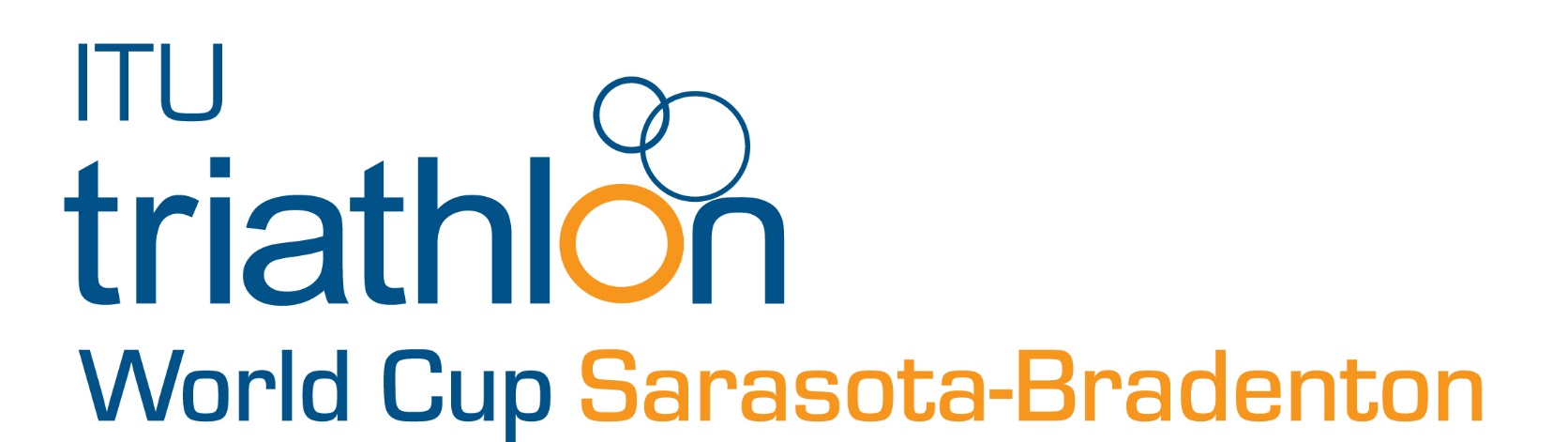 Thursday, 11 October 2018
Elite Athletes Briefing
Briefing Agenda
Welcome and Introductions
Competition Jury
Competition Format
Schedules and Timetables
Check-in and Procedures
Course Details
Post-Race Procedures
Weather Forecast
Welcome and Introductions
Leslie Buchanan, ITU Team Leader
Dr. Wes Ruffin, ITU Medical Delegate (USA)
Janice Turner, ITU Technical Delegate (CAN)
Dan Frost, ITU Assistant Technical Delegate (USA)
Andrew Dacanay, ITU Race Referee (CAN)
Dr. Joanne Fava, LOC Medical
Craig Hanken, LOC Technical Operations
Brian D’Amico, LOC Race Director
Competition Jury
Elite Women
Dan Frost, Chair
Barry Siff, ITU Executive Board
Tim Yount, USA Triathlon

Elite Men
Janice Turner, Chair
Barry Siff, ITU Executive Board
Tim Yount, USA Triathlon
Competition Format
Pending final water quality results expected mid-day Friday, Oct. 12, 2018

If results comply with ITU Competition Rules 10.2.b.)(i), competition will be a sprint triathlon as planned

If results do not comply, competition will be a sprint duathlon
75% of original points will be awarded
No change in prize money amount or distribution
Schedule and Timelines
Thursday 11 October 2018
18:30 – 19:00 	Race pack pick-up
19:00 – 20:30	Athlete pasta dinner

Friday 12 October 2018
10:00 – 10:45 	Bike familiarization
14:00 – 14:45	Swim familiarization (pending)
15:00			Coaches’ run course measurement
Schedule and Timelines
Saturday (Women) 13 October 2018
12:00 – 13:15	Athletes’ Lounge open
12:30 – 13:15	Transition Area open
12:45 – 13:15	Swim warm up open*
13:20			Line up for introduction
13:30	 		Elite Women start
After Men’s race 	Medal ceremony
Schedule and Timelines
Saturday (Men) 13 October 2018
14:00 – 15:15	Athletes’ Lounge open
14:30 – 15:15	Transition Area open
14:45 – 15:15	Swim warm up open*
15:20			Line up for introduction
15:30	 		Elite Men start
~17:00	 	Medal ceremony
Check-in Procedures
Athletes Lounge:
Uniform check
Name, country code, logos, ITU logo, zippers
Photos taken
Wearing other uniform during the race = DSQ

Body marking check (both arms, both legs)

Swim cap distribution*

Timing chip distribution (1 for the ankle)
Check-in Procedures
After Athlete Lounge:
Bike check
Bike sticker, handlebars, frame, & wheels
See 5.2 of Competition Rules
Approved exemptions on ITU website

Helmet check
Helmets left fastened on the bike in transition = 10 second time penalty

Spare wheels checked
Pre-Start Procedure
Athlete Introduction:
10 minutes before start - line-up in Transition Area
ITU swim cap must be worn*
If a second cap is worn, it must be completely unbranded*

Jog to the platform or start line when your name is announced

Select your position and stay there
Blocking more than one position = DSQ

Remain behind the pre-start line
Start Procedure
Athletes in position:
The start can be given any time after “On your mark”

Air horn blast

The race starts
Athletes not moving forward at the start will receive a time penalty of 10 seconds in T1

Delayed starters begin 10 seconds after the main wave
False Start Procedures
False Start (several athletes) 
Several horn blasts
Everyone goes back to her/his spot

Early Start (one or a few athletes)
If someone starts before the horn and everyone else starts with the horn, the early starter(s) will receive a time penalty of 10 seconds in T1
During the time penalty athlete cannot make any race progress
Triathlon Course
Swim
1 lap = 750m

Bike
3 laps = 18.3 km

Run
2 laps = 5km
Swim Course
1 lap = 750m (counter-clockwise)

Water temperature: 27.8°C

Distance to the first turn buoy = ~280m

Keep all buoys on your left shoulder except the final one

Take cap, goggles to transition into your box
Swim Course (1 lap)
TRANSITION
Triathlon Bike Course
3 laps of 6.1km

Flat, some technical turns

2 wheel stations
1 neutral wheel station at far end of bike course
1 team wheel station on main road

Lapped athletes are out of the race
First runner – last biker scenario
Triathlon Bike Course (3 laps)
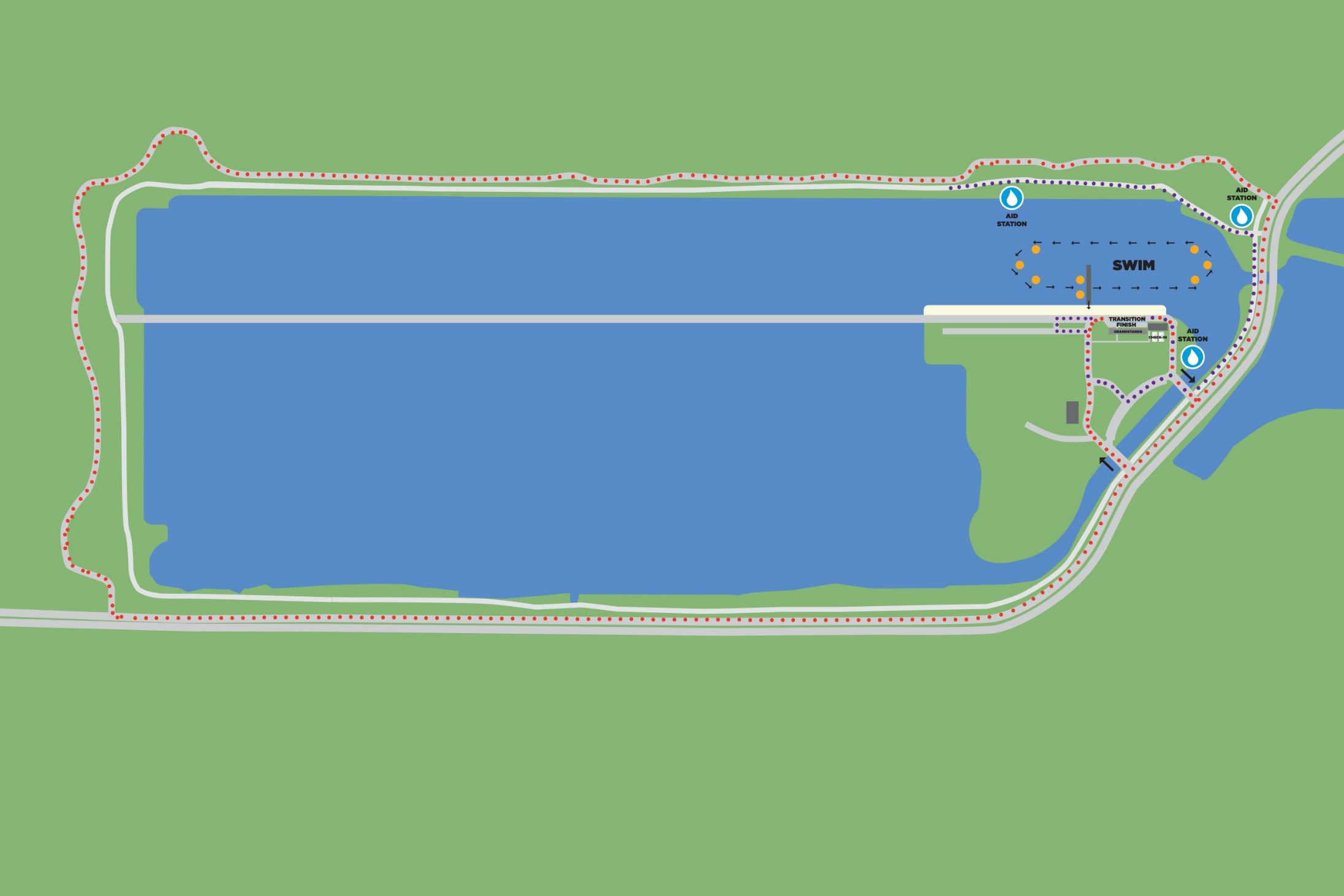 Triathlon Bike Course (Island Detail)
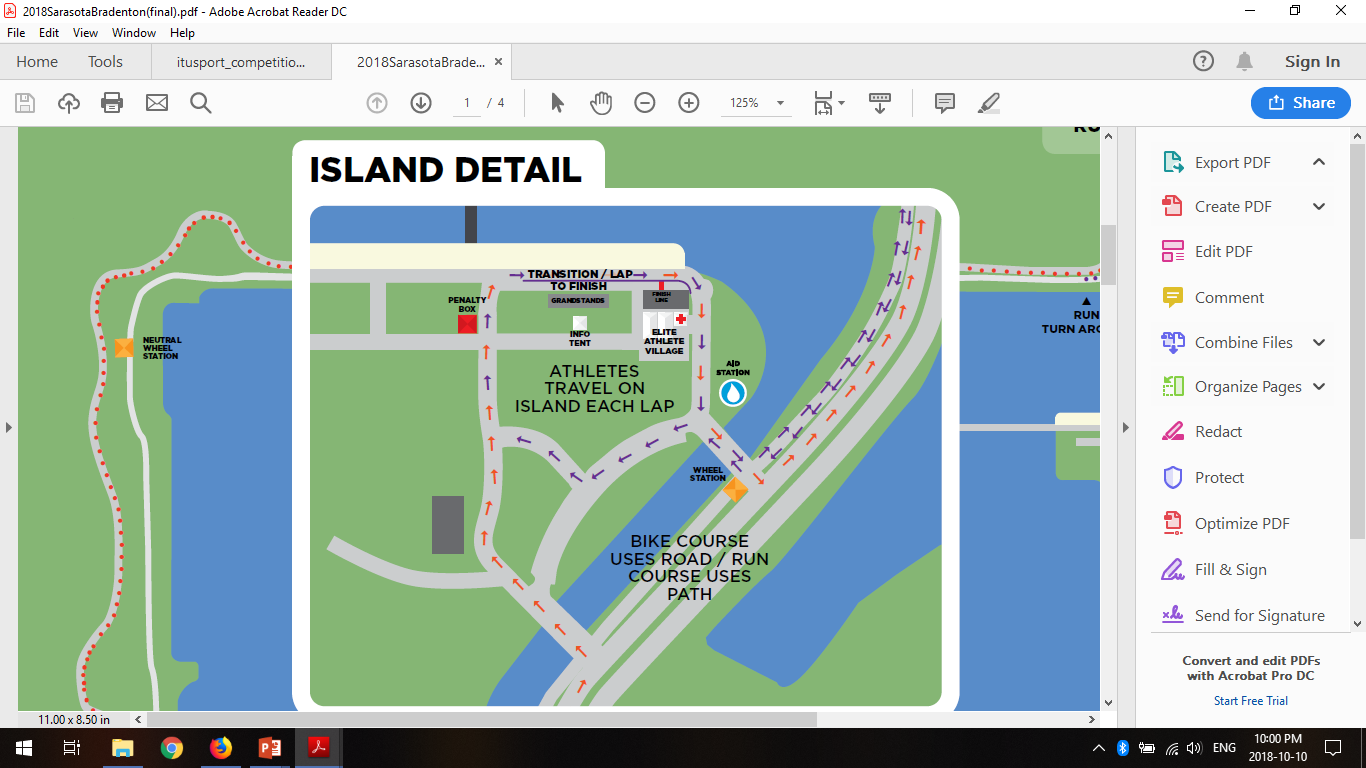 Bike Out
First runner/ last biker
Bike In
Triathlon Run Course
2 laps = 5km

Aid stations: 
3 per lap
Sealed water
Discard plastic bottles off course in littering zones

Photo finish

Avoid congestion in finish area
Triathlon Run Course (2 laps)
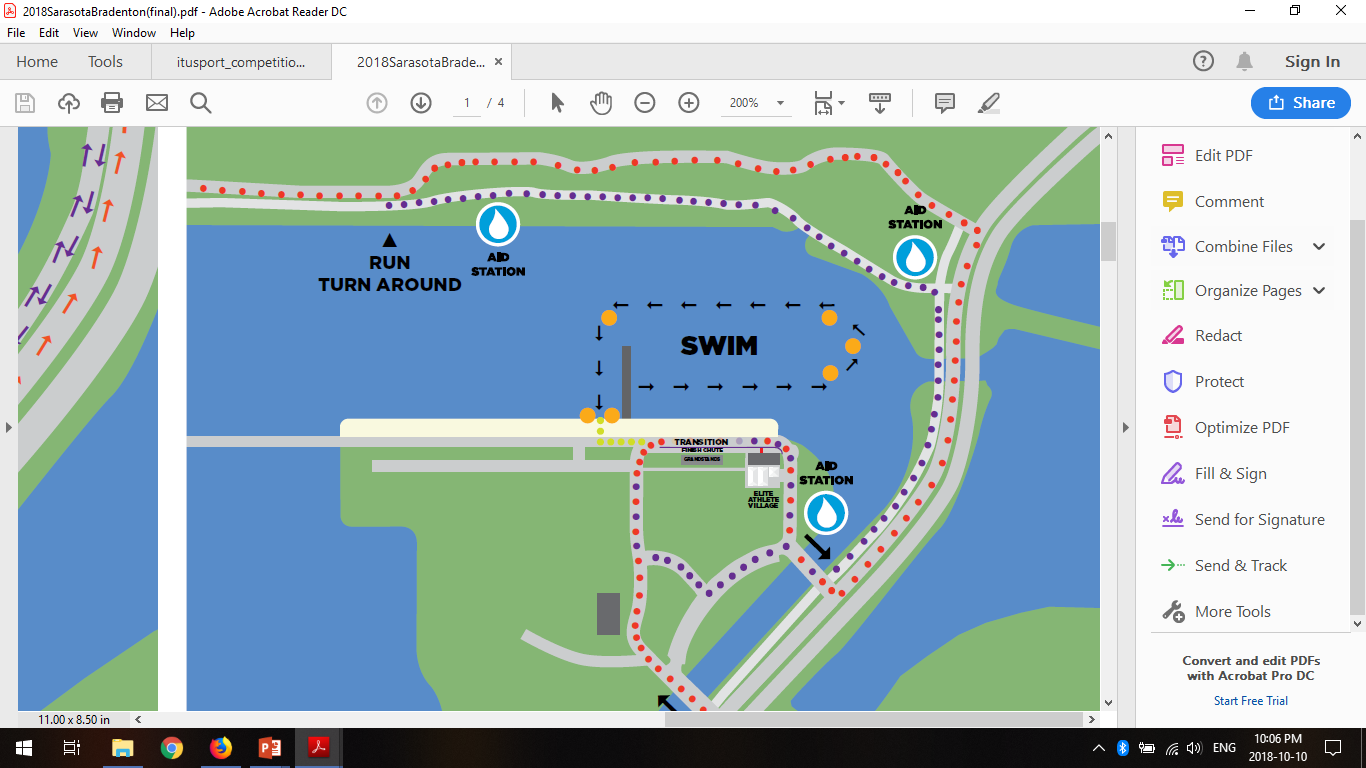 Run Out
LAPS
PB
Finish
Run In
Duathlon Course
Run 1
1 lap = 2.5km

Bike
3 laps = 18.3 km

Run 2
2 laps = 5km
Duathlon Run #1 Course (1 lap)
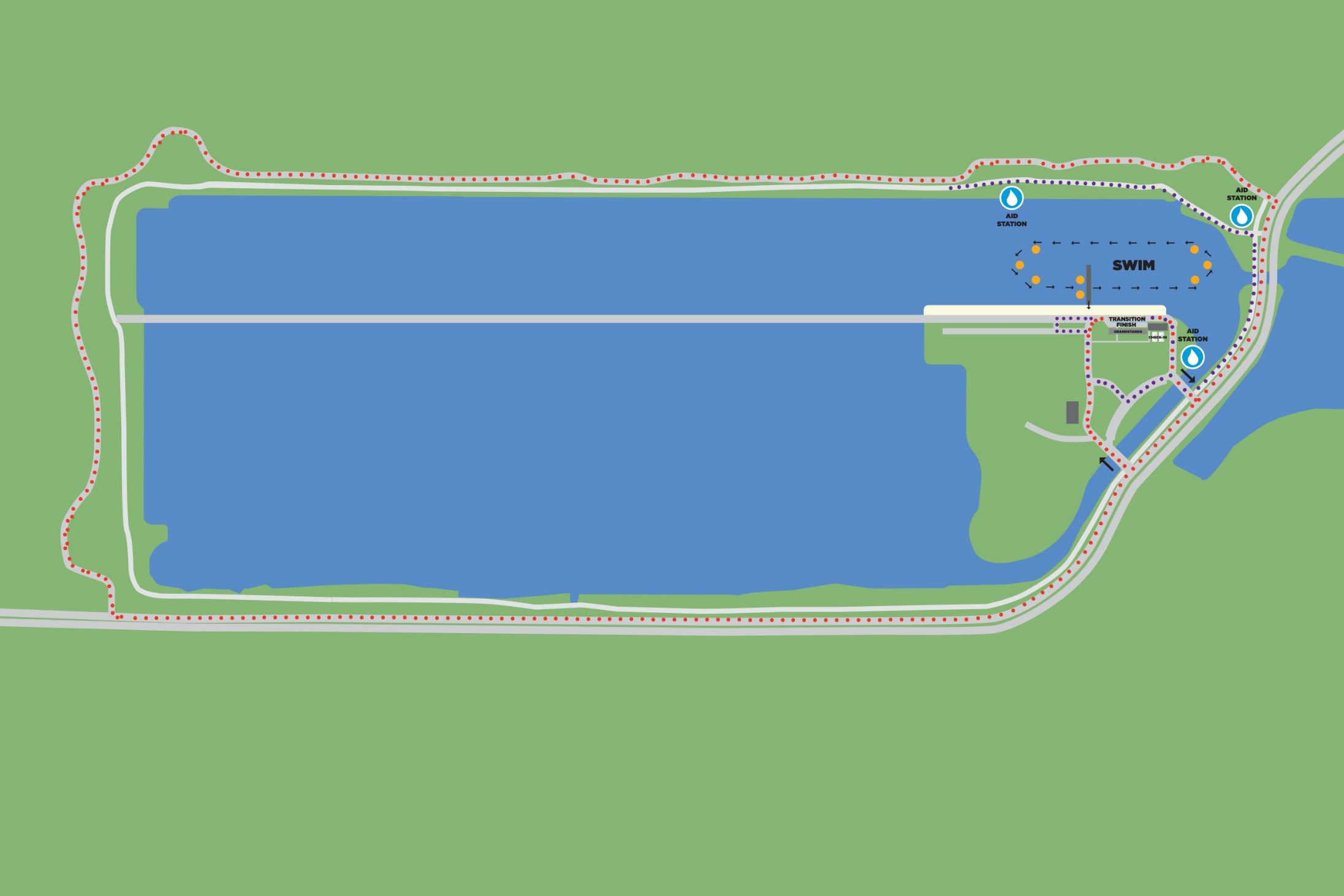 PB
Start
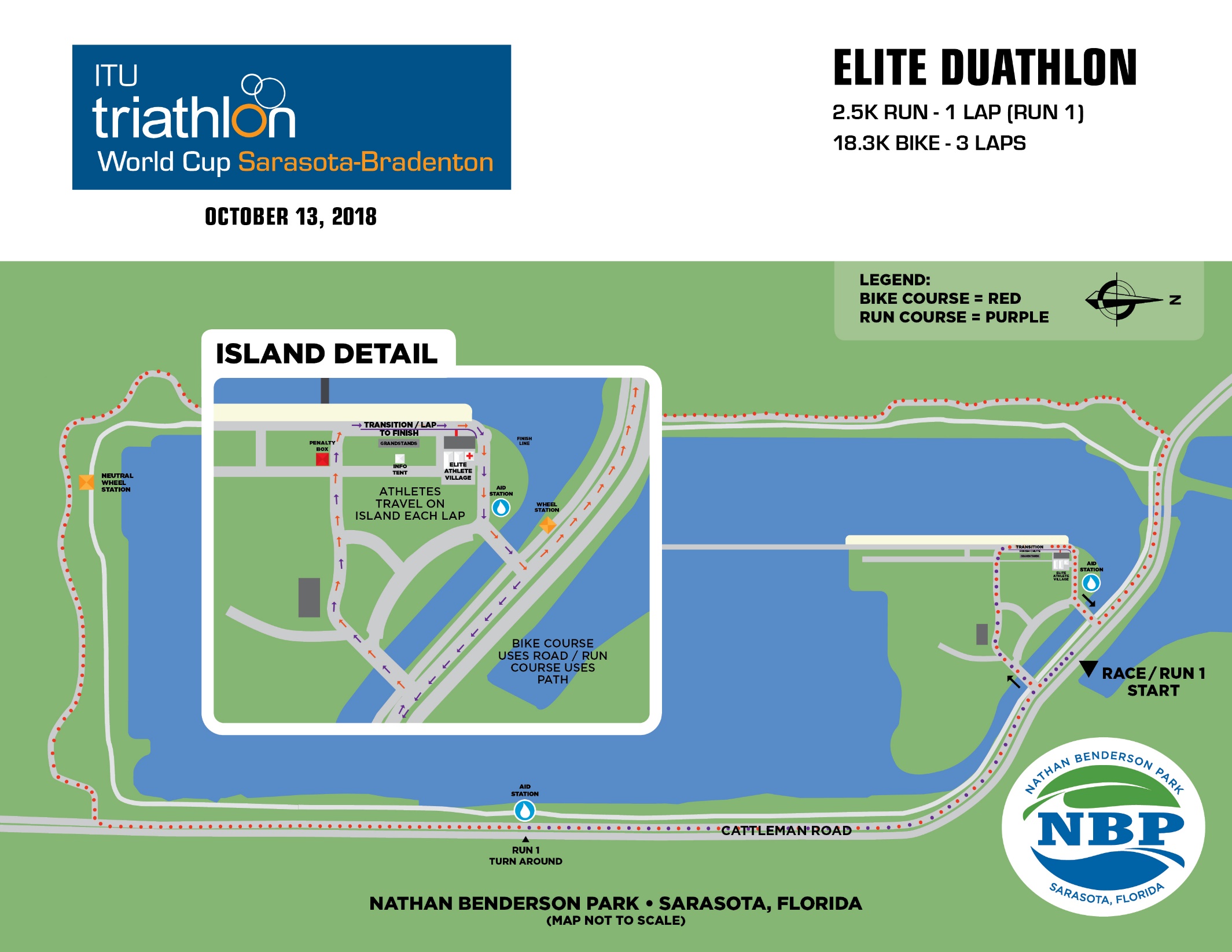 Duathlon Bike Course (3 laps)
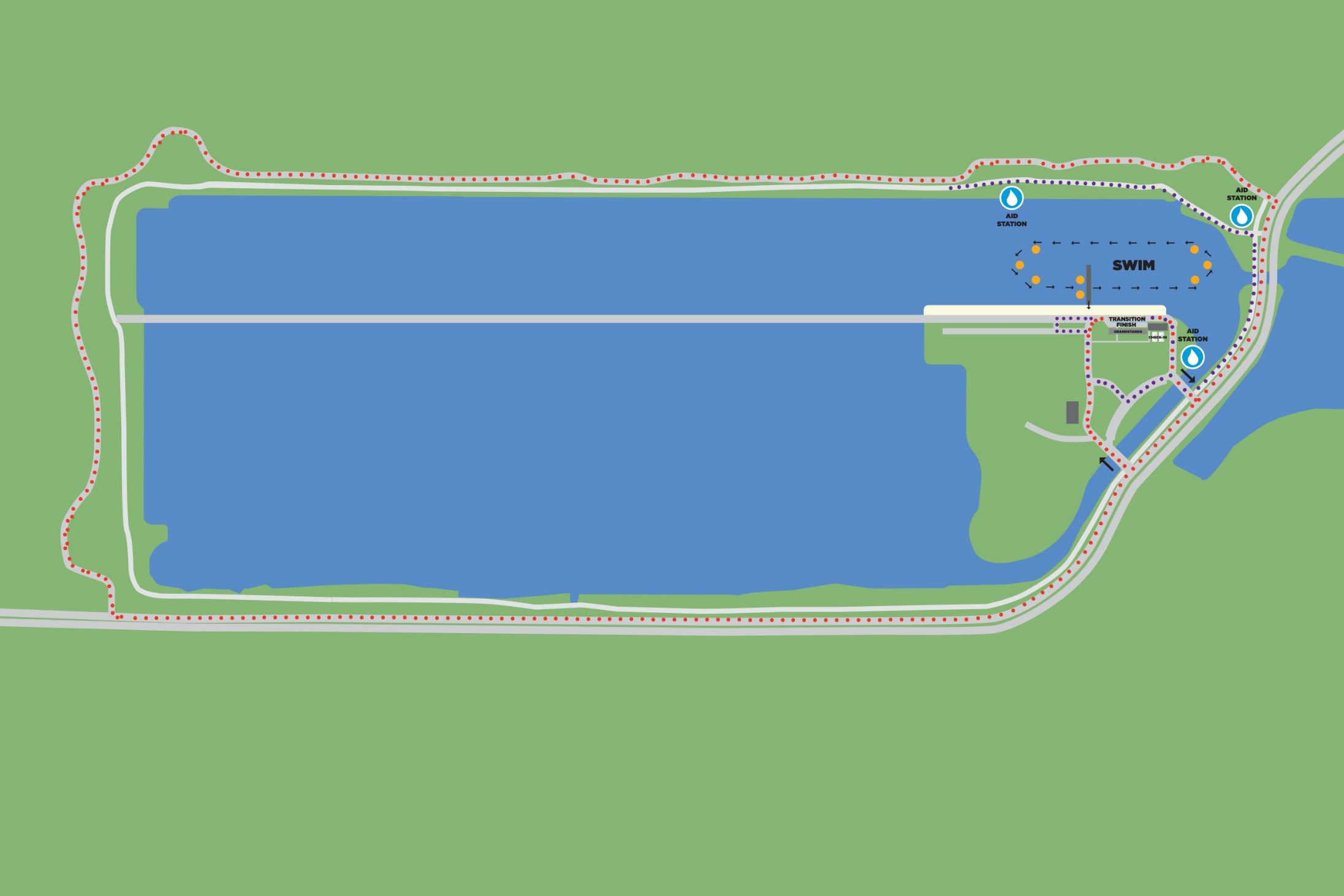 First runner/ last biker
Duathlon Run #2 Course (2 laps)
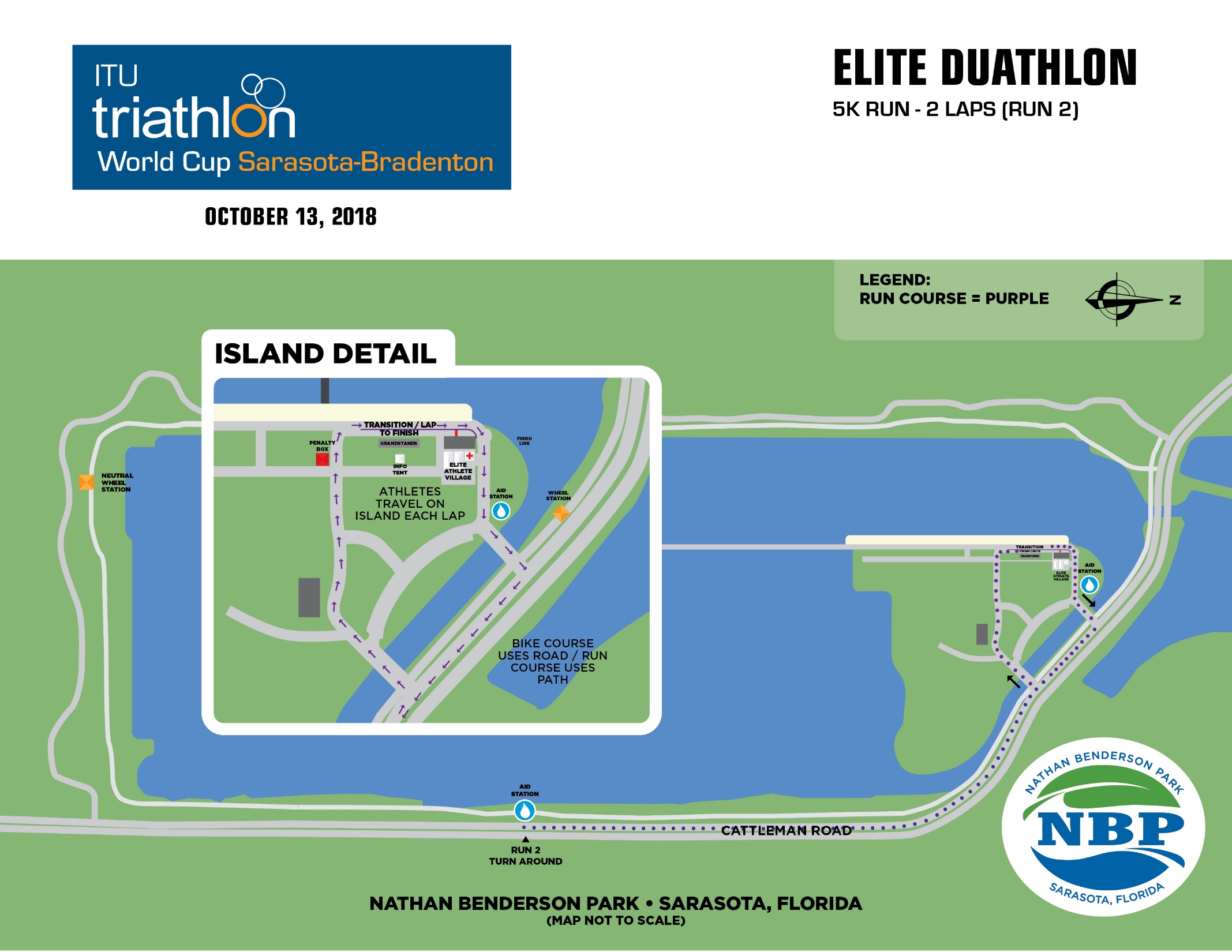 Run Out
Laps
PB
Finish
T1
Traditional Bike Racks – two rows
Rack by saddle, front wheel facing out
Helmet on the bike

Running shoes in front of the box, helmet on the bike
All used equipment into the box

Mount line at the end of TA
T2
Dismount line at leading end of transition
 
T2 – rack by both brake levers, both handlebars, or saddle (must not interfere with another athlete)

All used equipment into the box
Penalty Box
The penalty box is for infringements in swim, T1, bike, and T2
Location: approx. 100m before finish line
White board to show race numbers and codes

10 second time penalties served on any lap of the run
Athletes have the option to decide whether to stop at the penalty box and serve the penalty or continue to the finish.
Not serving an assessed penalty will result in a DSQ
The athlete may then appeal the penalty. Evidence will only be made available if an appeal is filed.
Penalty Box
Violations Abbreviations:

Littering: L			Mount Line: M
Swim violations: S	Dismount Line: D
Other violations: V	Equipment outside box: E

For example:
12D  = athlete #12 received a time penalty for a dismount line violation
2x12ME = athlete #12 received 2-time penalties for mount line and equipment outside the box violations
Rule Interpretations
Mount after the mount line (M): 
Athletes must mount their bicycles after the mount line by having one complete foot contact with the ground after the mount line. 

Dismount before the dismount line (D): 
Athletes must dismount their bicycles before the dismount line by having one complete foot contact with the ground before the dismount line.
Rule Interpretations
Discharge or store your equipment inside your designated area E): 
Athletes must place within 0.5 m of the bin all equipment to be used at a later stage in the event. All equipment already used must be deposited in the bin. An equipment piece is considered deposited in the bin when one part of the equipment is inside the bin. 

Rack the bike inside your own space (V): 
Bike must be racked by both sides of the handlebar, both brake levers or the saddle within 0.5 m of the rack number or name plate. Bike must be racked in a way that does not block or interfere with the progress of another athlete.
Post-Race Procedures
“Mixed Zone” - immediately after finish

Medal presentations following Men’s race
Assemble in Athlete Lounge

Dress “up”

Ambush marketing rules apply
Post-Race Procedures
Anti-Doping Control
Every athlete must have photo ID ready for Doping Control

Medical
Team medical officials are allowed in this area only with permission from the Medical Delegate
Weather Forecast
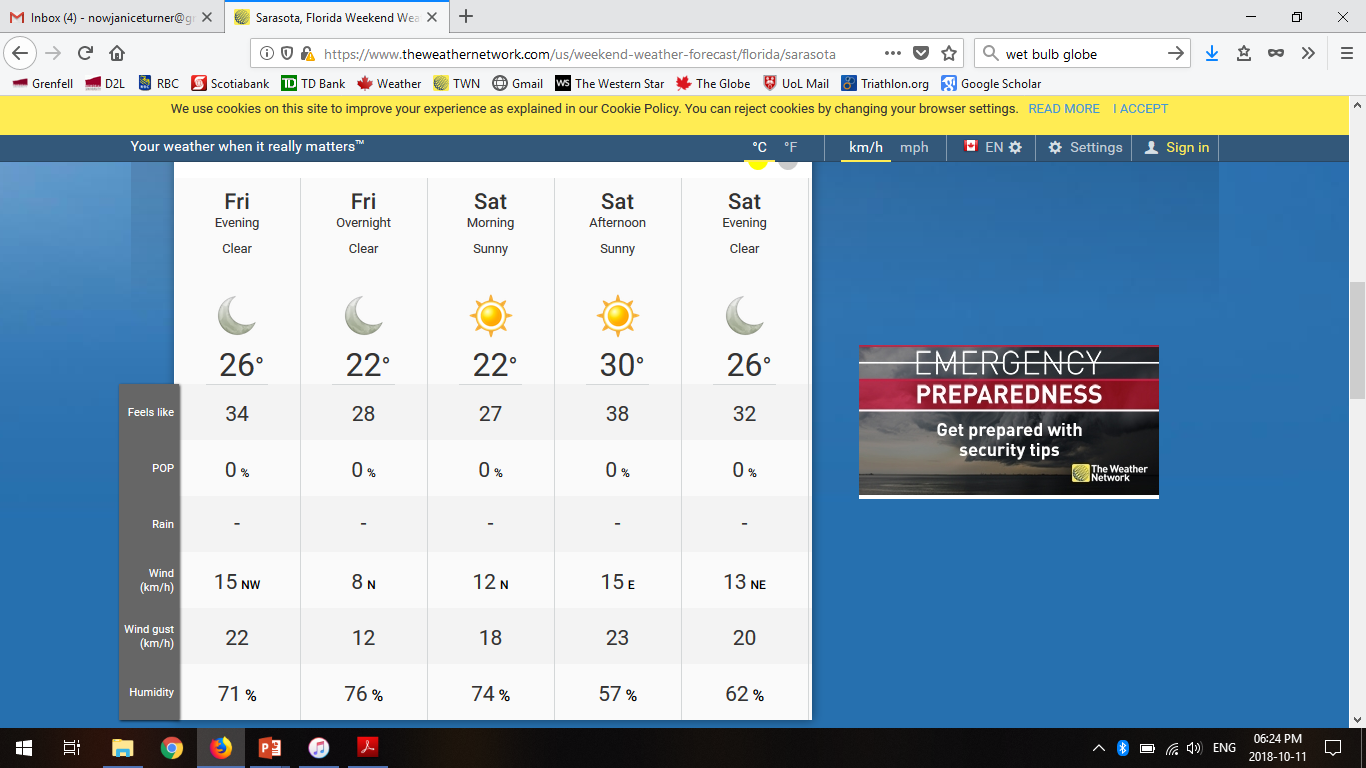 Thanks for your patience and Good Luck!